Пожелайте  друг  другу удачи
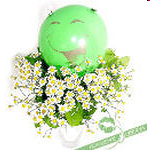 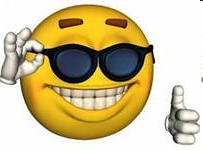 Что пригодится для успешной работы?
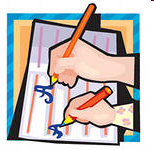 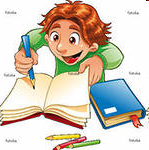 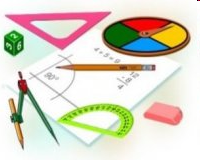 С малой удачи начинается успех
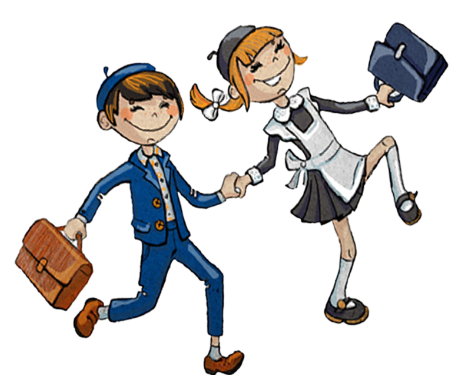 Давайте повторим!
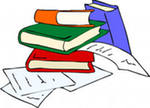 Мы всё знаем!
Возьмите карточки.
Большие возвышения над поверхностью земли
Горы бывают
Ровная поверхность земли
Небольшие возвышения над землёй  
Амур
Тихий
Давайте 
отдохнём!


видео
А это Что такое?
Кольский 
Камчатка
Сахалин 
Новосибирские 
ПРОБЛЕМА?
Что же нам делать? Как узнать?
Откройте карту. Найдите объекты.
Давайте посмотрим
Смотрим у доски
Остров Новая Земля
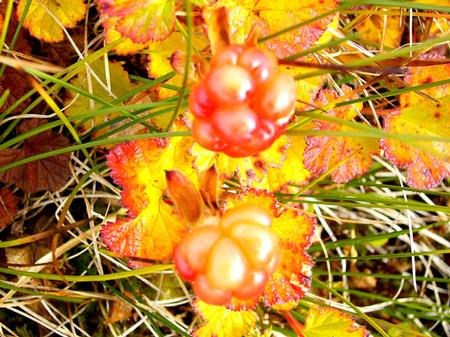 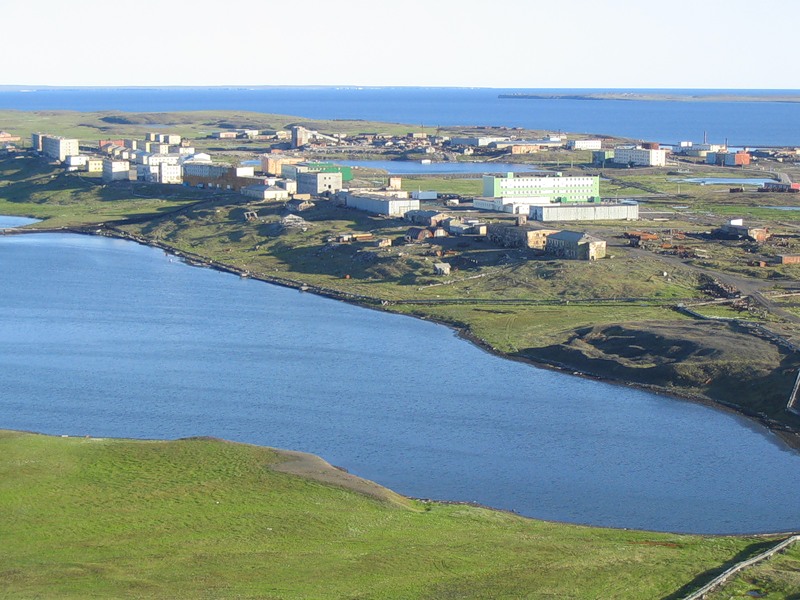 Новосибирские острова
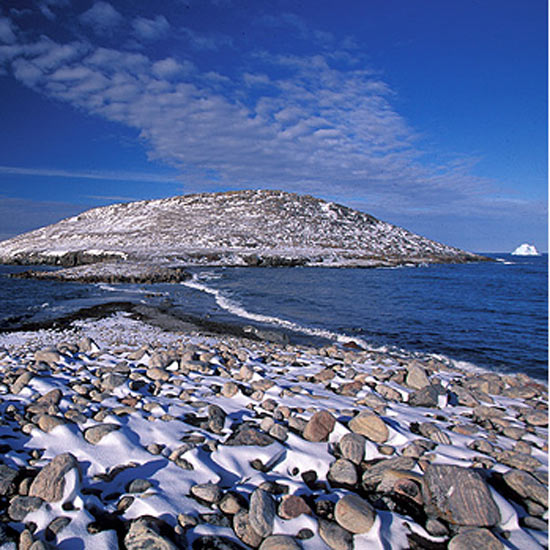 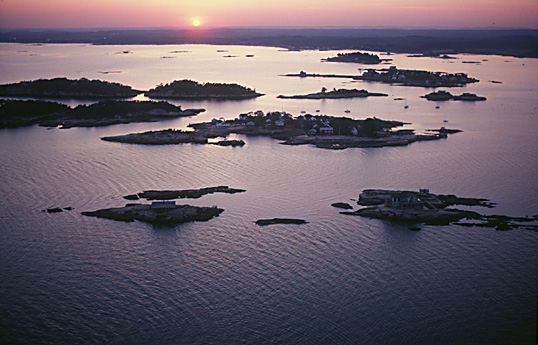 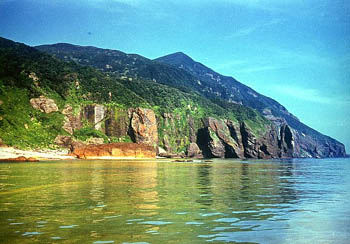 Курильские острова
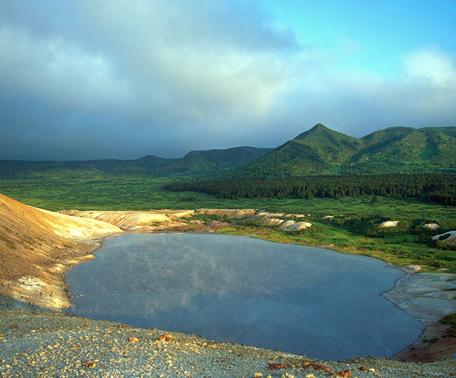 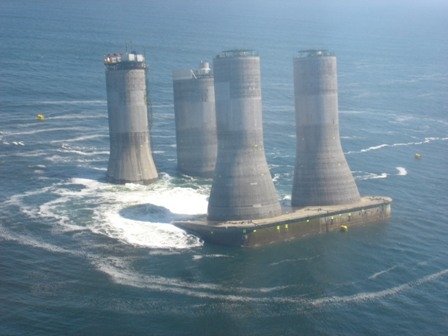 Остров Сахалин
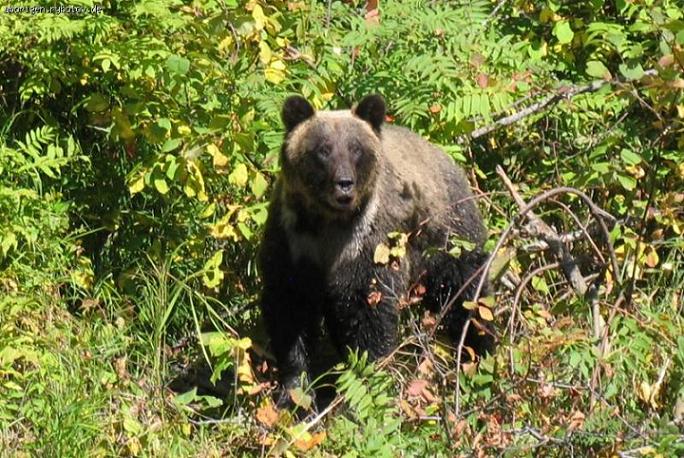 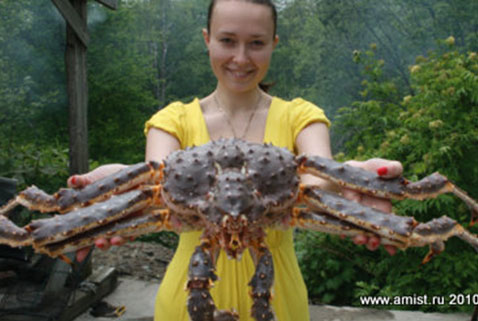 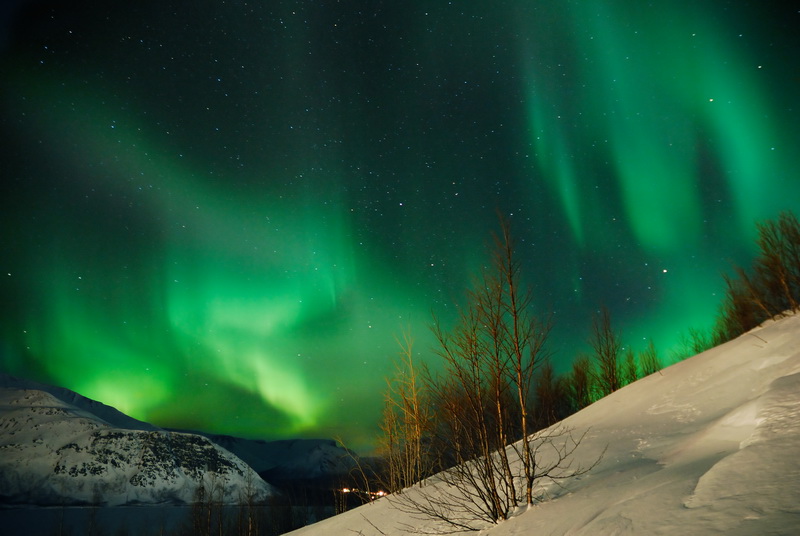 Кольский полуостров
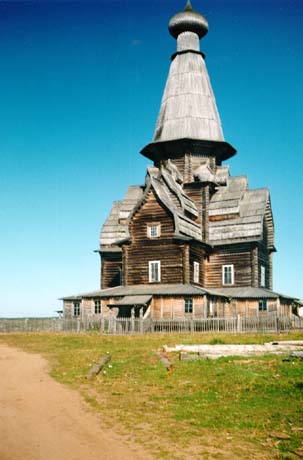 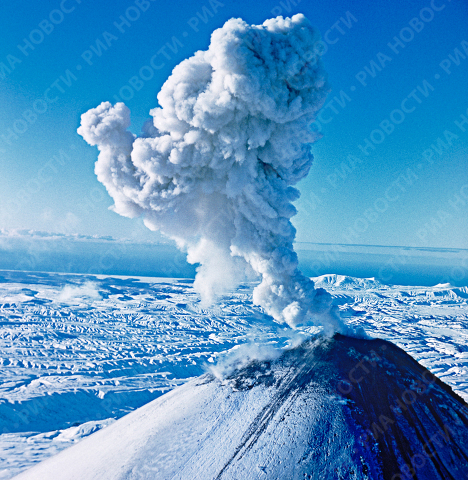 Полуостров Камчатка
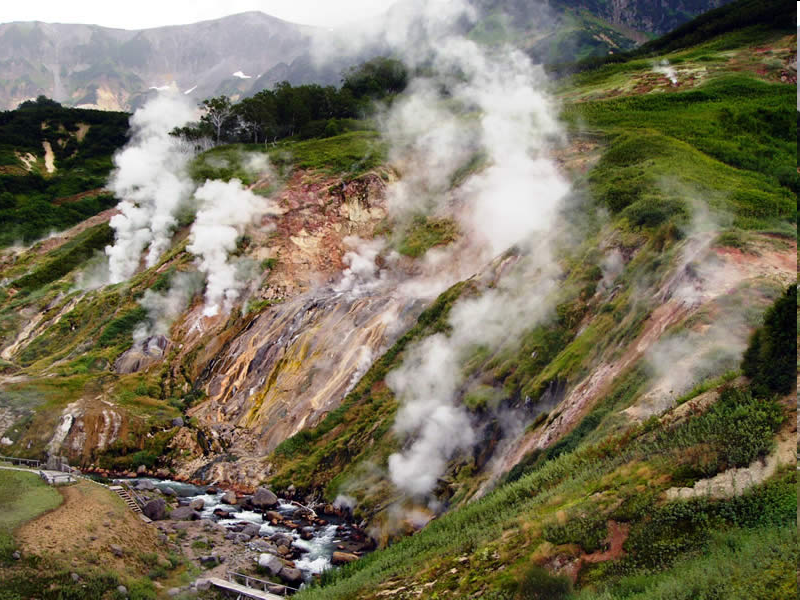 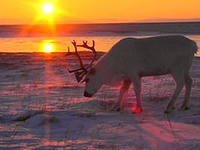 Полуостров Чукотка
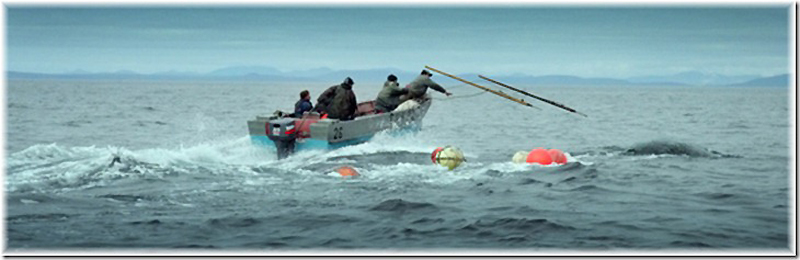 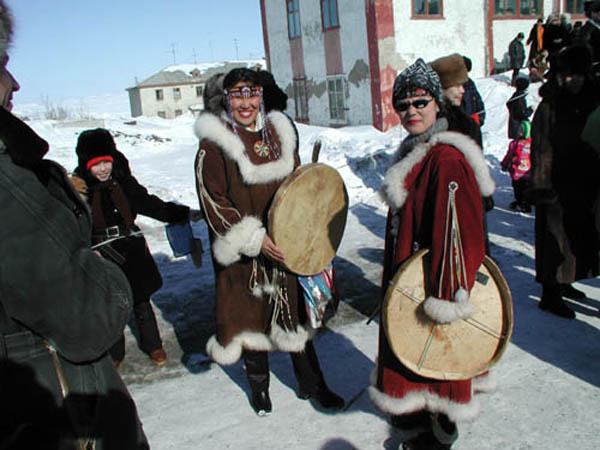 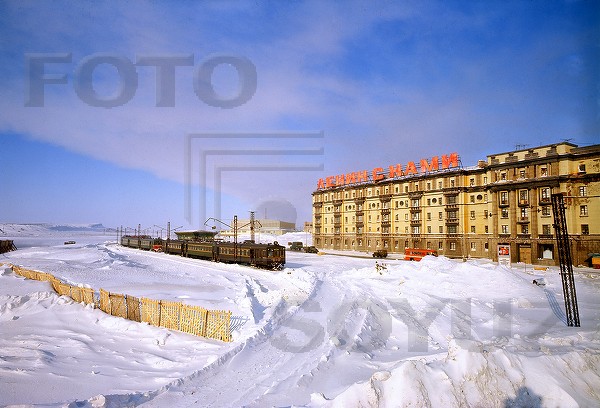 Полуостров Таймыр
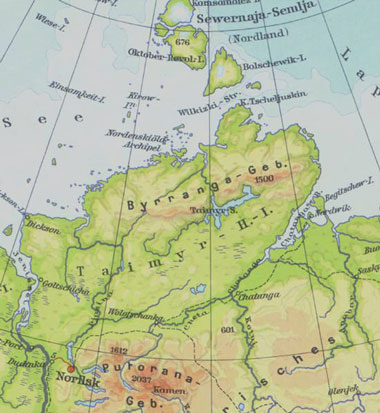 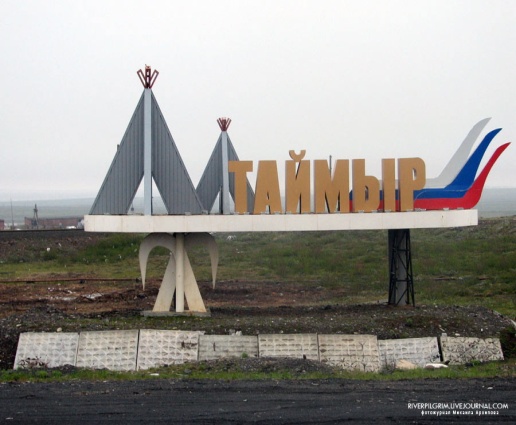 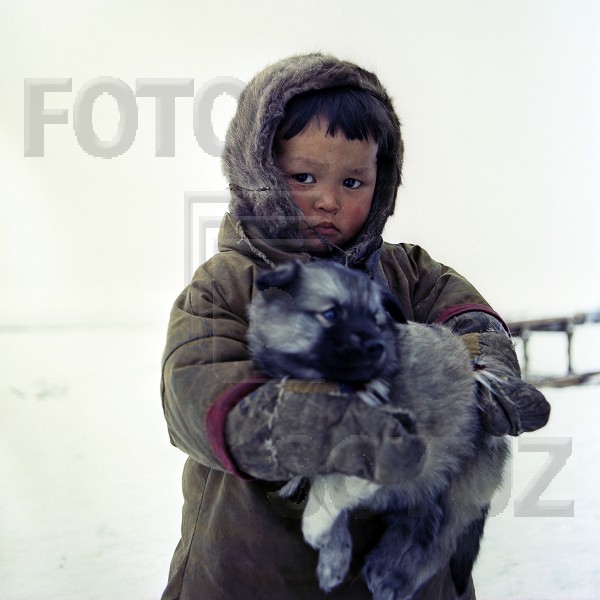 Кто понял, что это?
Как вы думаете, чему будет           посвящен наш урок?
Тема урока. Осторова и полуострова
РАБОТАЕМ С УЧЕБНИКОМ
Откройте учебник стр.64.
Найдите определение:
остров
полуостров
острова
Остров – часть суши с четырёх сторон окружённая водой.
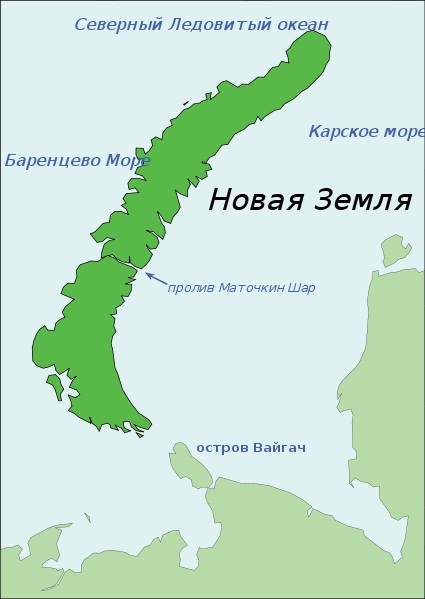 полуострова
Полуостров – часть суши с трёх сторон окружённая водой.
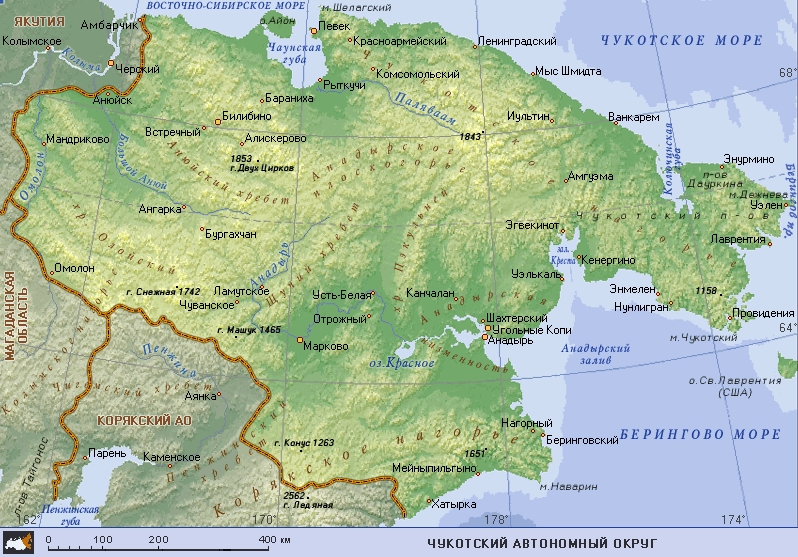 РАБОТАЕМ С УЧЕБНИКОМ
Откройте учебник стр.65
Рассмотрим рисунок 68.
залив
пролив
бухта 
Решаем кроссворд !
Мы думаем!Практическая работа .
КОЛЛЕКТИВНАЯ РАБОТА .
1.-Группа составить макет острова
-изобразить, каким видом транспорта можно добраться до острова.
2 группа. Группа составить макет полуострова
-изобразить, каким видом транспорта можно добраться до полуострова.
МОЛОДЦЫ!